Plantenteelt 6e vakdag
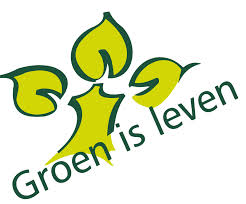 R. Soesman
Planning
11:00 - 11:15 Terugblik/Aftrap
11:15 – 11:30 Plantenkennis
11:30 – 15:30 Zelfstandig werken aan lesbrief 6
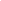 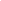 Terugblik
Wat hebben we vorige week gedaan?
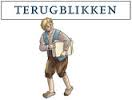 Les 6
Les 6
Aftrap: Analyseren
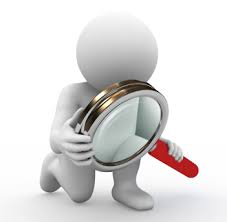 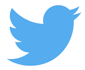 Les 6
Voorkennis: 

Wat weet je al van bedrijfsrisico’s?
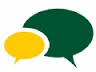 Les 6
Plantenkennis
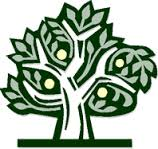 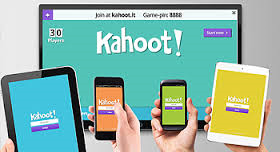 Les 6
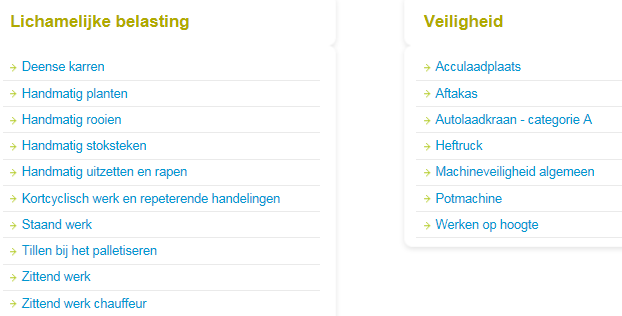 Theorie
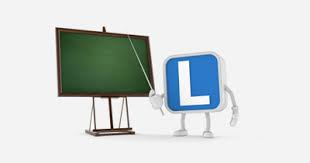 Les 6
Maken:

Niv 2:
Opdracht 1, 2 en 3 van de webquest onderhouden gebouwen en terreinen
Niv 3 & 4:
Opdracht 6 van de webquest veiligheid
Les 6
Evaluatie/reflectie: analyseren





Wat ging goed en wat kan de volgende keer beter?
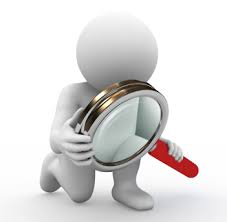